Computing
Lesson 1: The Cost of Cybercrime 

KS4 Security
Ben Garside

  Materials from the Teach Computing Curriculum created by the National Centre for Computing Education
‹#›
‹#›
Task 1 - The problem that affects the whole world
Visit the link below to see the LIVE CYBER THREAT MAP, which gives a live representation of the number of attacks being detected at any moment.
oaknat.uk/comp-threatmap
‹#›
Task 2 - The cost of cybercrime and hacker motivation
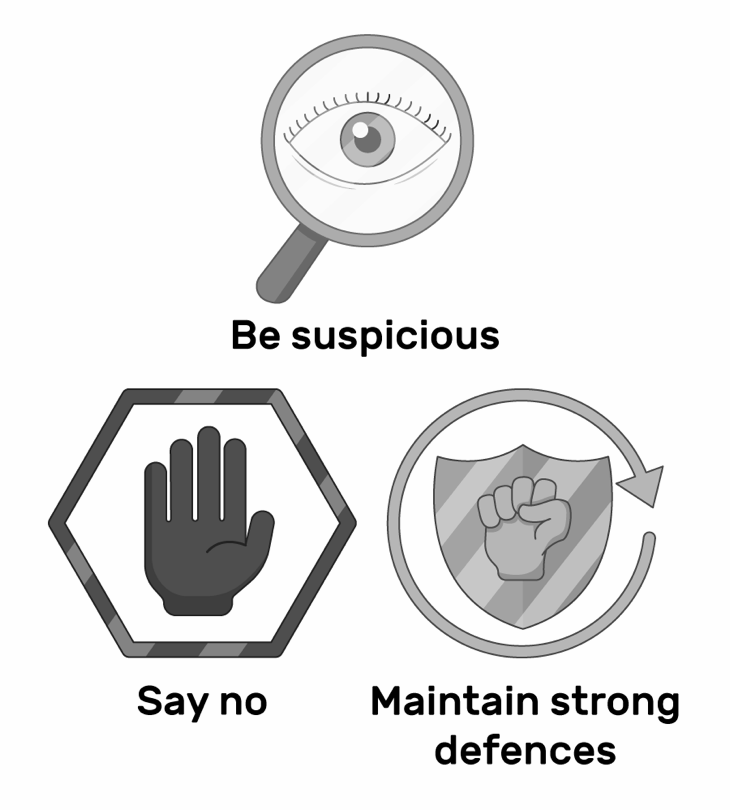 The questions on the following two slides will help you to summarise and reflect on the learning from this lesson.
Don’t be afraid to look back over the slides to help you answer the questions.
‹#›
Task 2 - part 1
‹#›
Task 2 - part 2
‹#›